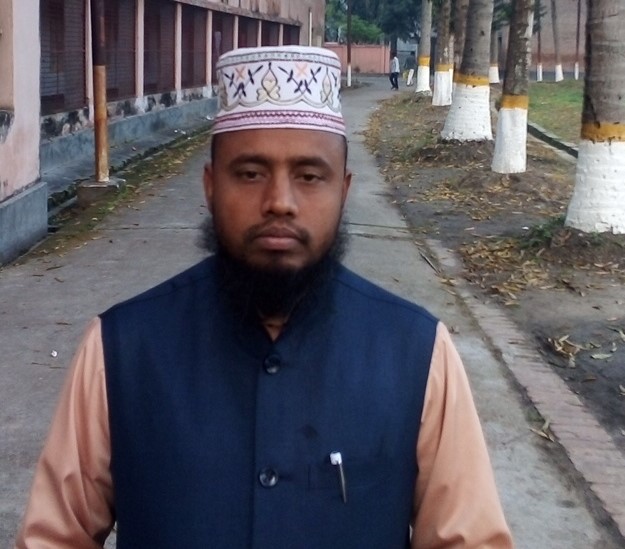 আমার দেশ বাংলাদেশ
চাঁদ , শিক্ষা
Bangladesh
Arabic
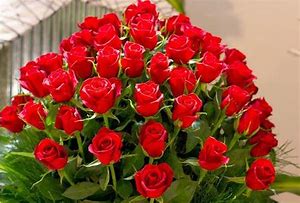 welcome
পরিচিতি
মোঃ এরশাদ হোসেন 
সহকারি মাওলানা 
বয়ড়া দাখিল মাদরাসা
সোনাতলা,বগুড়া।
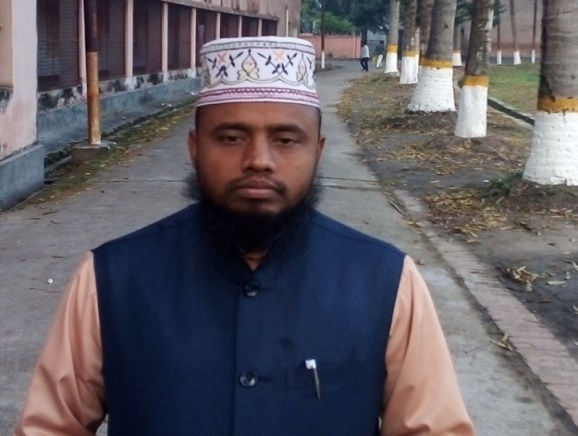 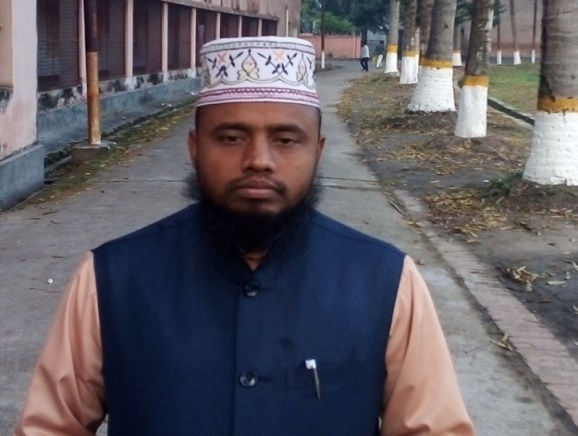 What                is      your     room      no
A)
303
b)
I                                            have                                        a                             cow
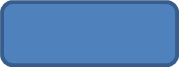 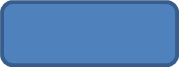 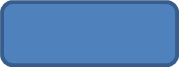 object
article
verb
SUb
I       have      a      cow
object
ver
article
sub
Whare    is  mohastan    gor?
Rajshahi
correct
a)
Bogura
right
b)
shibgonj
right
c)
gabtali
d)
wrong
I     have   a     cow
sub
verb
noun
article
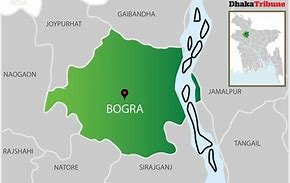